Figure 6. Dab1 NLS1 + C mutant do not bind to ApoER2. ApoER2-HA was co-expressed with Dab1-EGFP (WT), Dab1NLS1mt-EGFP ...
Cereb Cortex, Volume 26, Issue 7, July 2016, Pages 3219–3236, https://doi.org/10.1093/cercor/bhv162
The content of this slide may be subject to copyright: please see the slide notes for details.
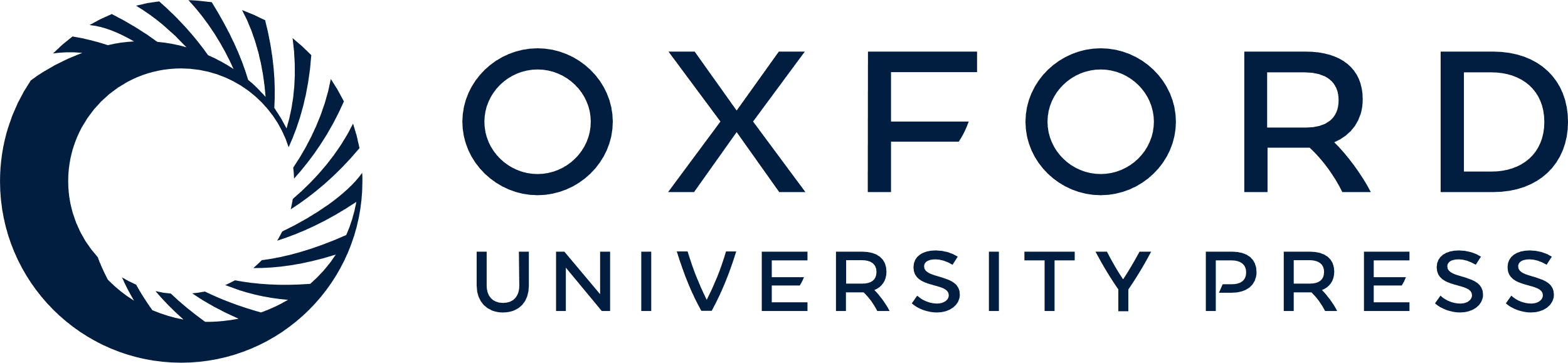 [Speaker Notes: Figure 6. Dab1 NLS1 + C mutant do not bind to ApoER2. ApoER2-HA was co-expressed with Dab1-EGFP (WT), Dab1NLS1mt-EGFP (NLS1mt), Dab1Cmt-EGFP (Cmt), and Dab1NLS1 + Cmt-EGFP (NLS1 + Cmt) in HEK293T cells. An empty vector pCAGGS1 was co-introduced with the ApoER2 expression vector as a negative control. After 2 days, the cells were lysed and EGFP-tagged Dab1 proteins were immunoprecipitated (IP) with anti-GFP antibody (IP : GFP). The immunoprecipitated complex and 1/100 volume of the input cell lysate were separated using SDS–PAGE, and the HA-tagged protein was detected using an anti-HA antibody (WB : HA). The blot was treated with stripping solution and was re-probed using anti-GFP antibody (WB : GFP). The 2 bands indicated by the “arrows” and “arrowheads” seem to represent the glycosylated and non-glycosylated forms of ApoER2, respectively (May et al. 2003). The positions of the molecular markers are indicated on the left side of each panel (shown in kDa).


Unless provided in the caption above, the following copyright applies to the content of this slide: © The Author 2015. Published by Oxford University Press. All rights reserved. For Permissions, please e-mail: journals.permissions@oup.com]